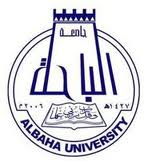 عمل الطالبان/ سعيد الودعي
                   أحمد
داكتور/ أشرف
INDIVIDUAL  AND GROUP INSTRUCTION
Any classroom with movable furniture lends o a variety of instructional grouping ranging from the full class to individualized activities . Very large classes should frequently be broken down into small groups.
1- whole – class instruction

  In whole – class instruction the entire class In the same activity. Most frequently this Activity is led by the teacher, who is giving Instruction, modeling sentences, using the Overhead, asking questions. Leading drill, Giving a talk on culture and so on.
2- Half – class instruction
  The class can be divided in half for debates and contest- each group prepares for an activity that later involve the other group . Unless the class is mall. However, the half – class group are often still too large to be assigned projects or conversation practice.
3 – interest group
                 interest group are most effectively used third and fourth level classes. Group may use foreign periodicals to research topics such as aviation. Clothing, politic, or pollution.
Groups may also may decide to write to foreign businesses for simple products, or to particular localities for travel brochures. Students dramatically  inclined  might like to prepare a short play. Another group might want to make a home movie with a foreign language sound track. One day a week or part of one day a week might be devoted to such interest-group activities.
4- Small conversation groups
  there are several ways of forming the group. Teacher might appoint group leaders and give them lists of lead questions. More advanced classes might read the lesson and prepare questions they want to discuss.

5- working in pairs
6- independent activities
7- mixed grouping